Fiber broadband
For Paxton, MA
Matrix Design group /Millennium communications
Matrix and Millennium
Who Matrix Serves
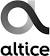 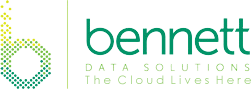 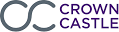 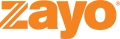 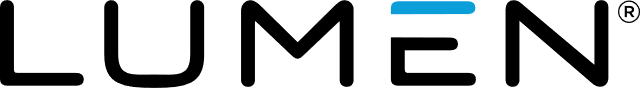 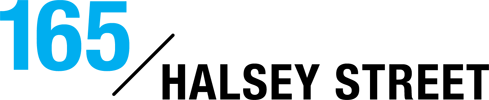 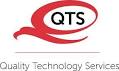 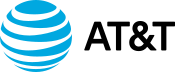 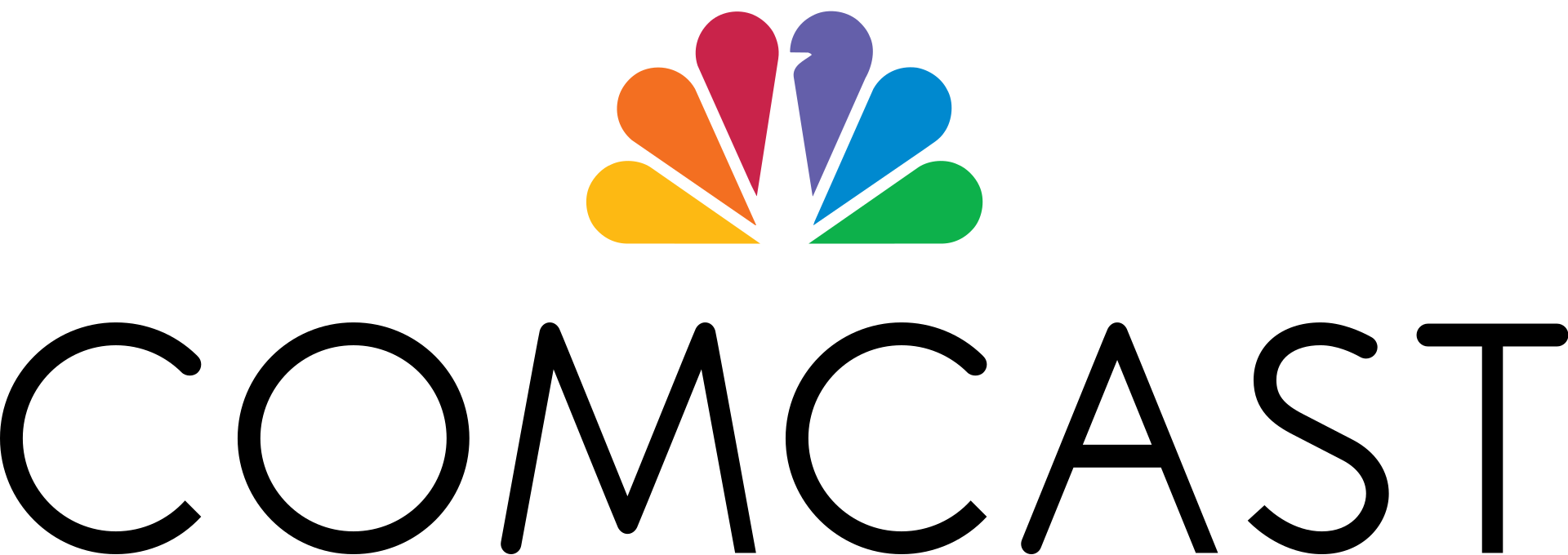 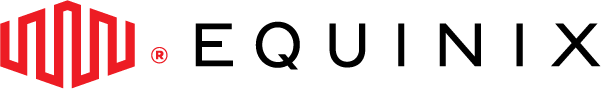 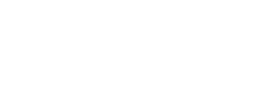 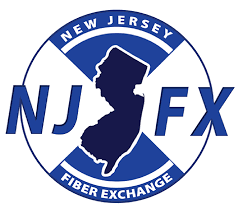 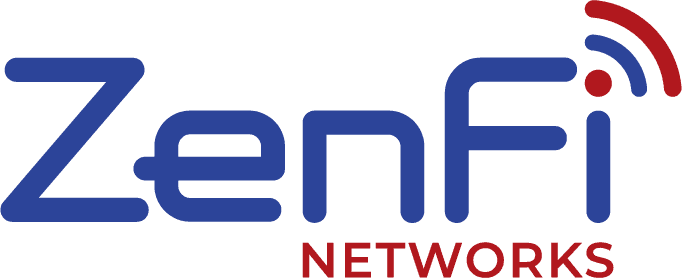 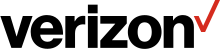 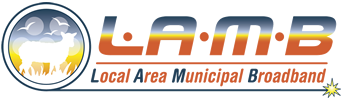 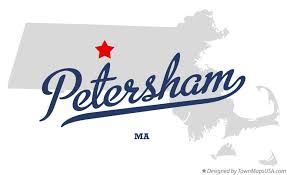 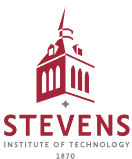 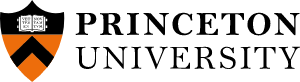 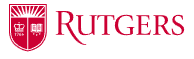 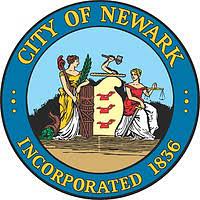 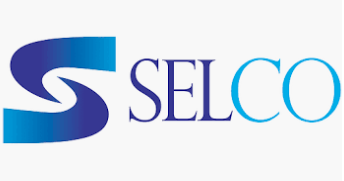 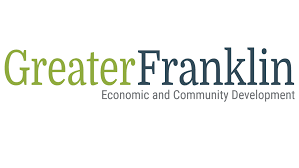 Why We Are Here
Paxton Municipal Light Department hired Matrix to conduct a broadband feasibility study to help determine if a broadband solution is cost-effective and would add value to the residents of Paxton
Today we will review key takeaways from that study and answer questions
What Goes Into a Fiber Build?
Engineering, pole survey, fiber design, etc.
Utility Company Right of Way – Make-ready Process
Fiber Network Construction
Home / Business - Fiber Drop
Internet Service / Customer Service
Network Maintenance / Operations
Paxton, MA
Approximately 14.74 total square miles
Roughly 1,588 homes (United States Census) 
Roughly 108 homes per square mile 
Approximately 45 road miles (Paxton Master Plan)
Density of about 35 homes per road mile
Technical Feasibility
Mission:  Develop a community wide broadband solution having the capabilities to facilitate the delivery of communications through several technology platforms. The infrastructure would require fiber optic cable as the medium for all signal transport to equipment demarcation points.
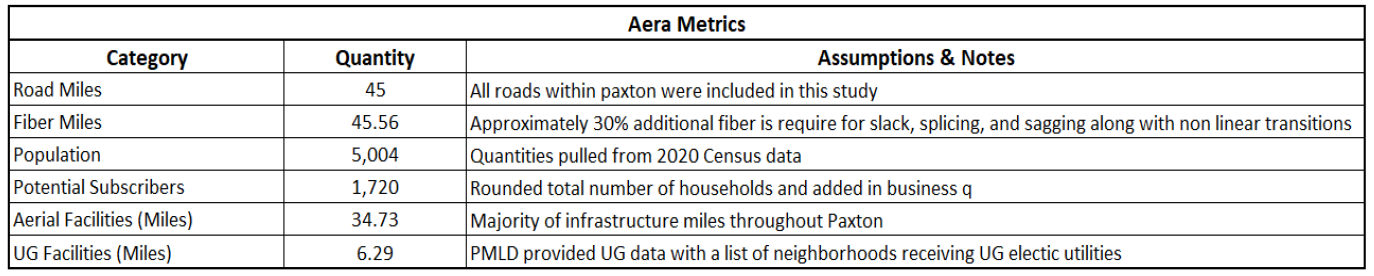 Technical Feasibility
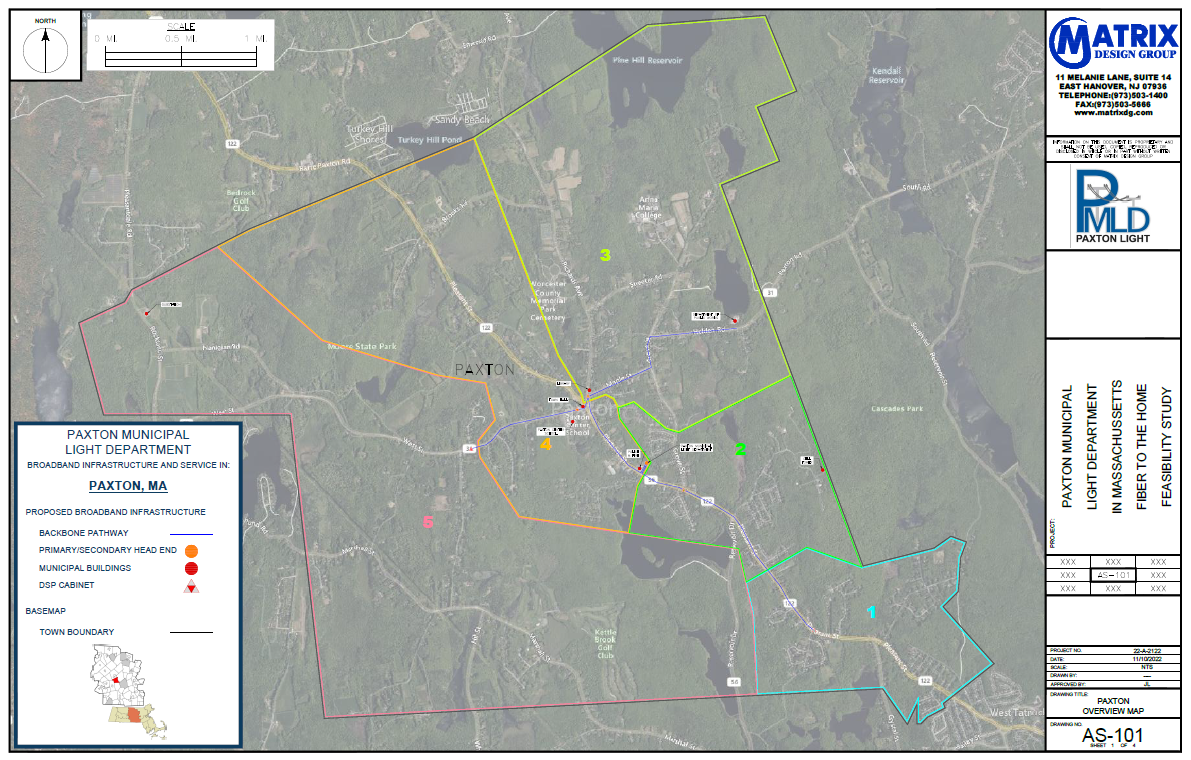 High-Level Engineering
The design of the physical fiber transmissions & distribution plant determines the network’s future scalability and restricts how the plant is operated & maintained. The architecture is also the main determinant of the total cost of the deployment.
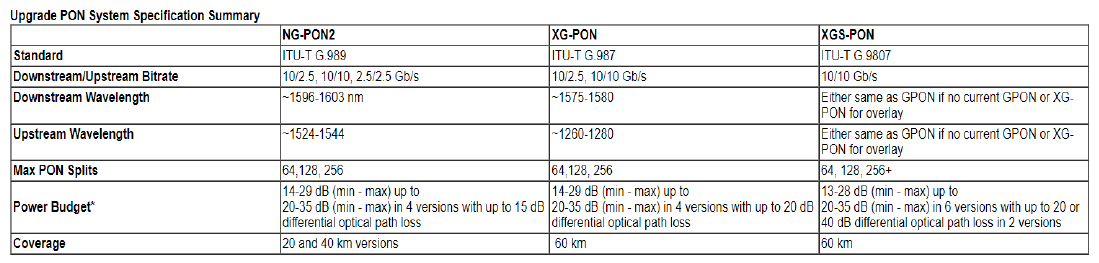 High-Level Material Overview
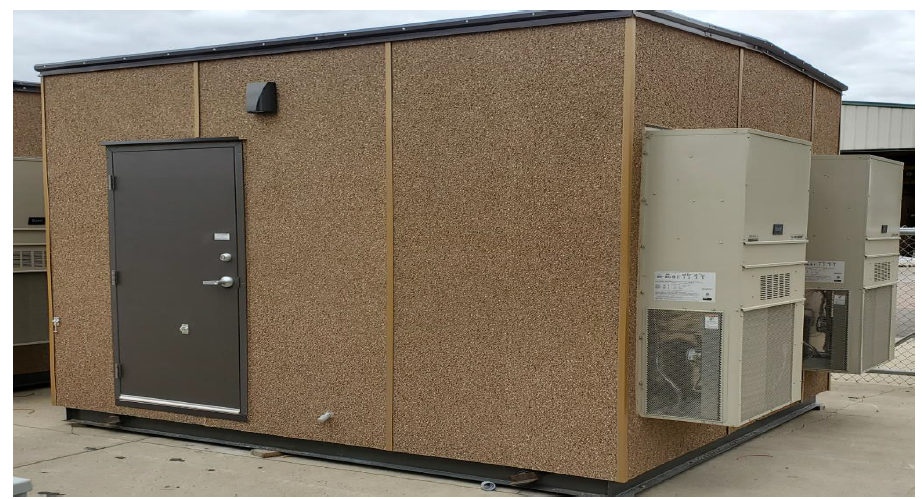 High-Level Material Overview
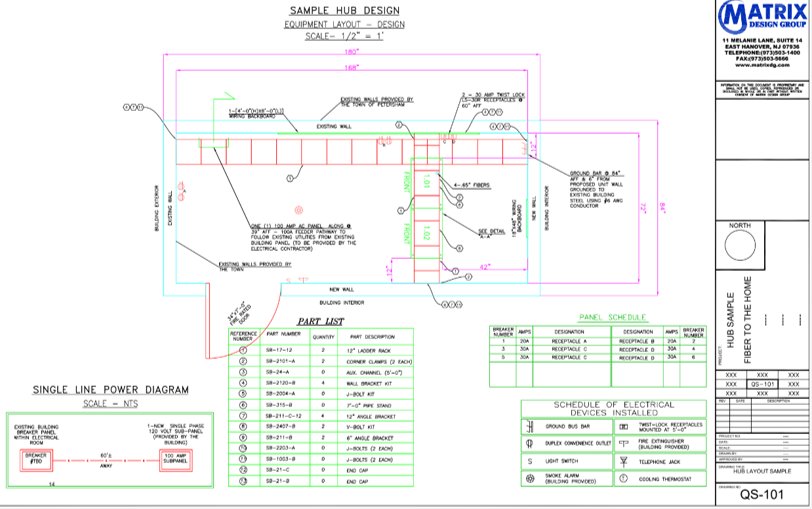 High-Level System Overview
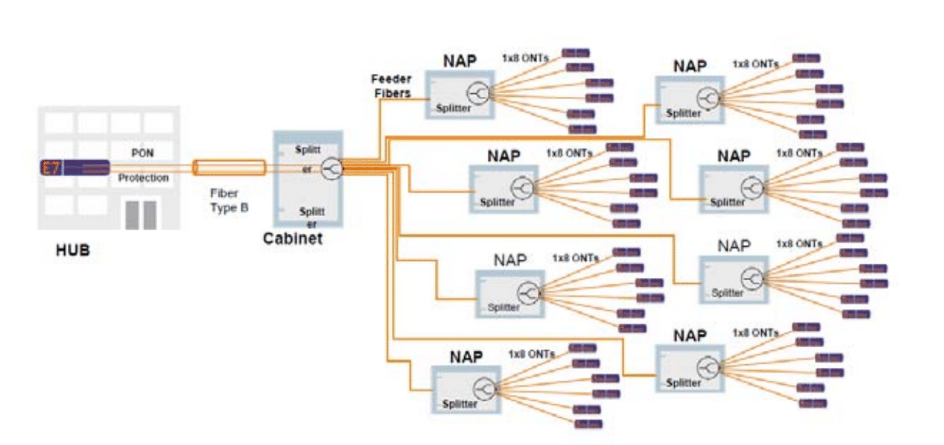 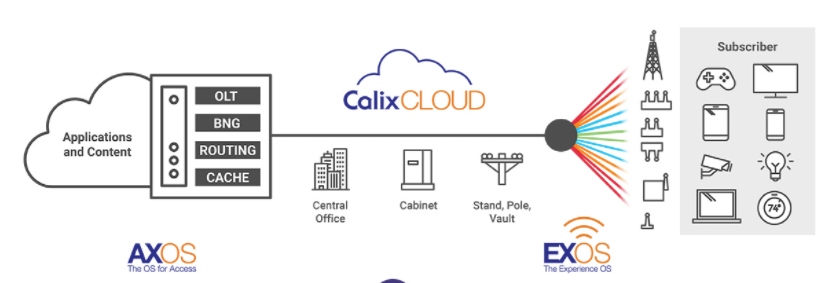 High-Level Engineering
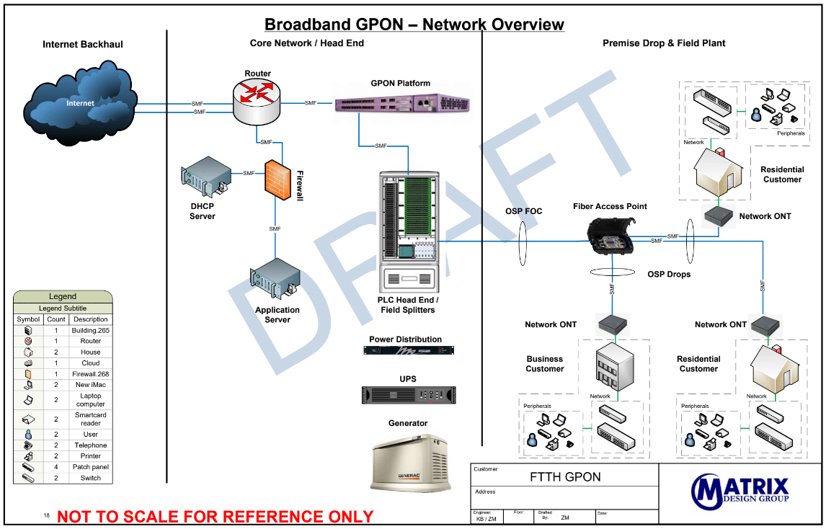 High-Level Material Overview
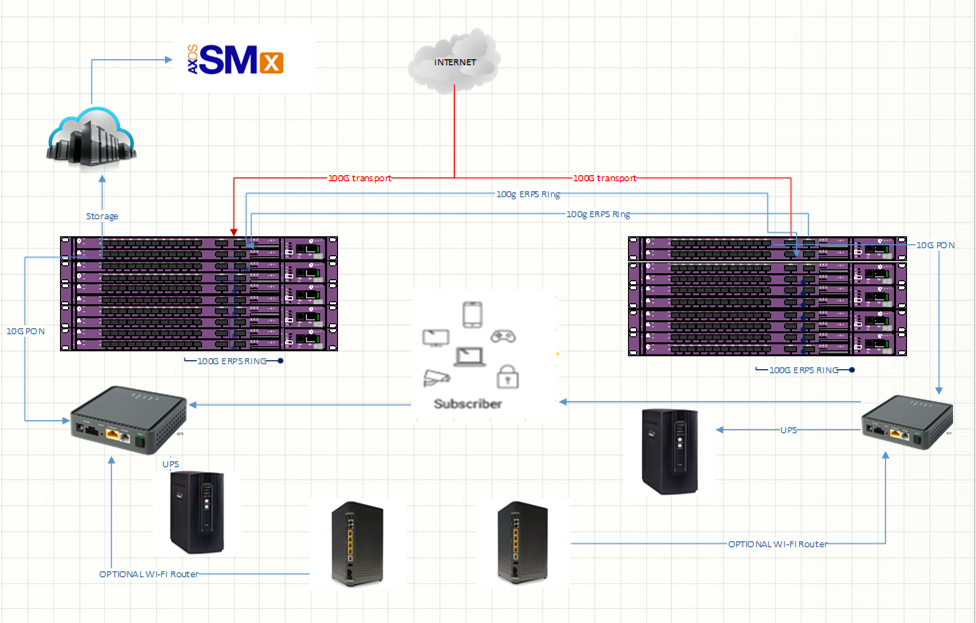 High-Level Material Overview
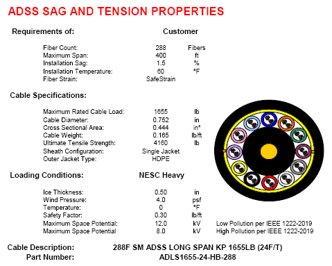 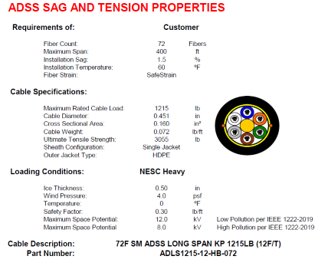 High-Level Material Overview
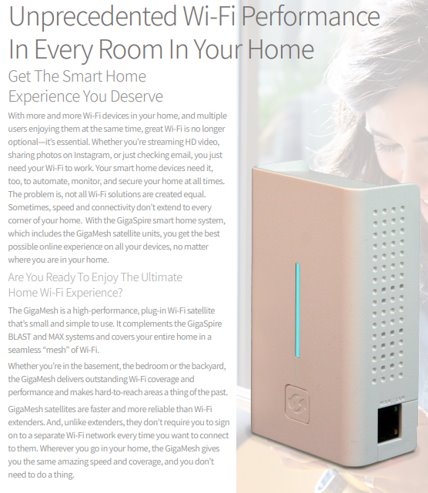 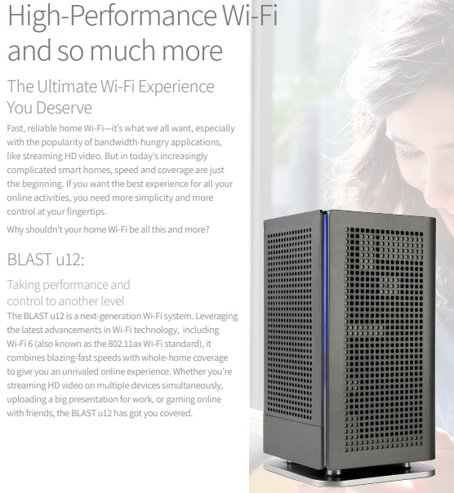 High-Level Engineering
High-Level Engineering
Financial Estimations
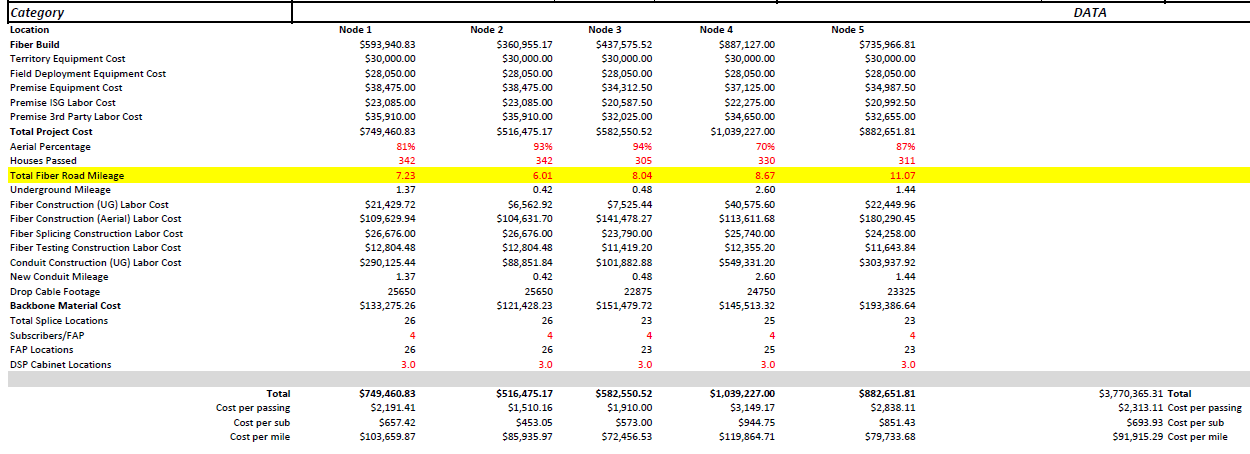 Questions / thank you!